Determinants and Inverse Matrices
Chapter 16
Solve this system of equation
Determinant calculation by Co-factors
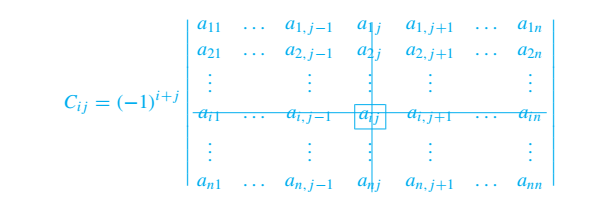 Rules of determinant
Let A be an n × n matrix. Then:
If all the elements in a row (or column) of A are 0, then |A| = 0.
|A’| = |A|, where A’ is the transpose of A.
If all the elements in a single row (or column) of A are multiplied by a number α, the determinant is multiplied by α.
If two rows (or two columns) of A are interchanged, the determinant changes sign, but the absolute value remains unchanged.
If two of the rows (or columns) of A are proportional, then |A| = 0.
The value of the determinant of A is unchanged if a multiple of one row (or one column) is added to a different row (or column) of A.
The determinant of the product of two n× n matrices A and B is the product of the determinants of each of the factors:
|AB| = |A| · |B|
In general, |A + B| ≠ |A| + |B|
If α is a real number,|αA| = αn|A|
Inverse of a matrix
General Formula for Inverse
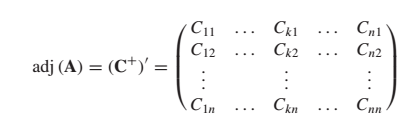